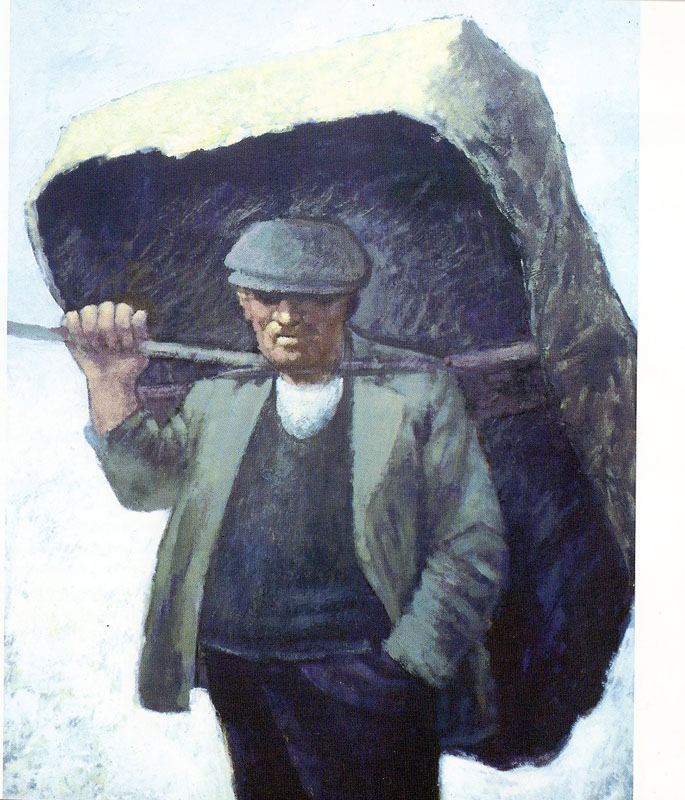 Used with kind permission of Aneurin Jones
A series of interactive lessons and instructions for teachers to create a art project:
 Years 5 a 6
Lesson 8
Workers and the workhouse during Victorian Times
Next page
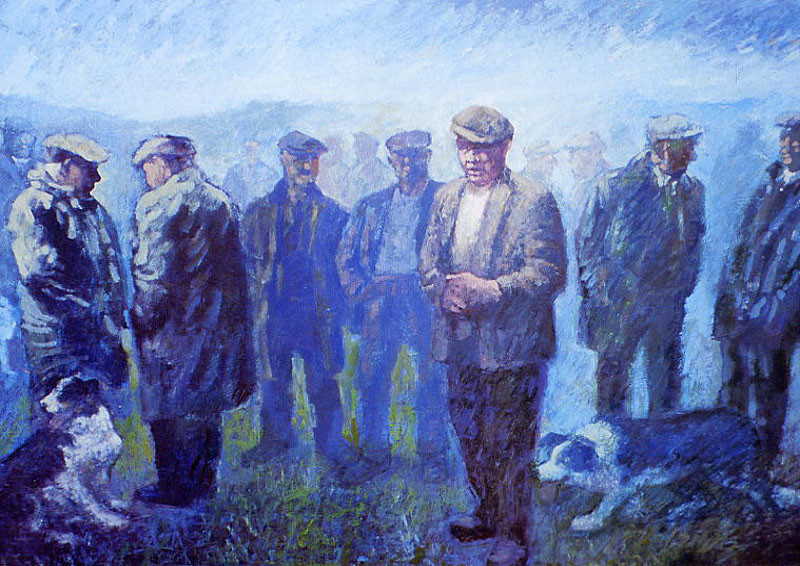 You are learning to observe and discuss a series of pictures that show life of workers during Victorian Times.
We will look at work by the Welsh artists Aneurin Jones and Nicholas Evans.

We will discuss what we see in the pictures, by noting the emotions and poses/gestures shown.

We will try to discover how the colours and tones used are able to convey life during this period of time.
Next page
Previous page
Aneurin Jones Pictures
Used with kind permission of Aneurin Jones
Click on the picture to enlarge.
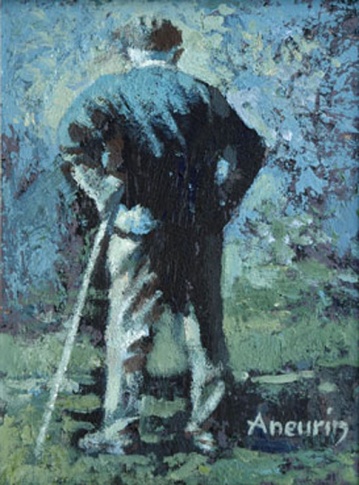 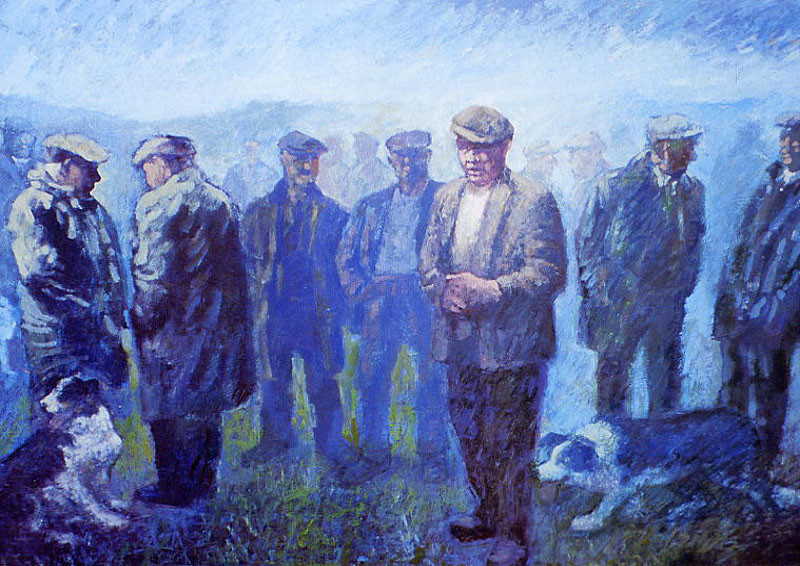 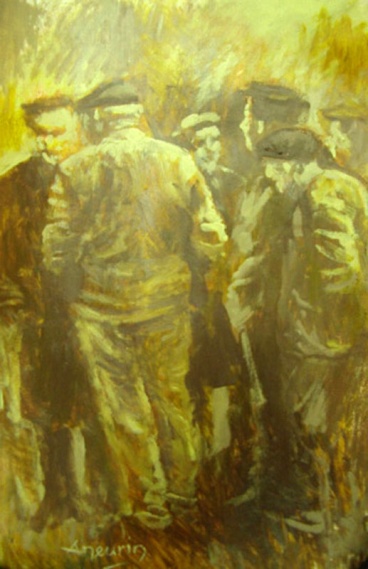 Sir Gar
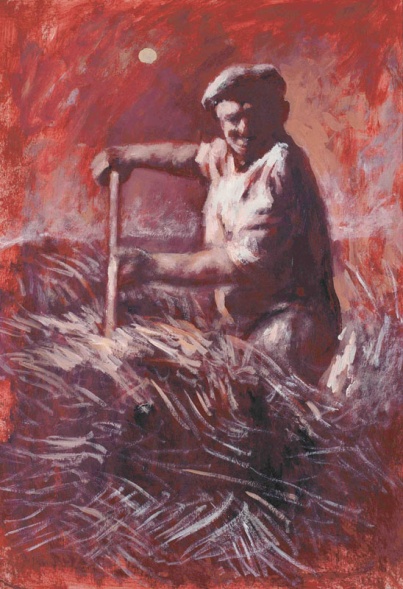 Cwm Wysg
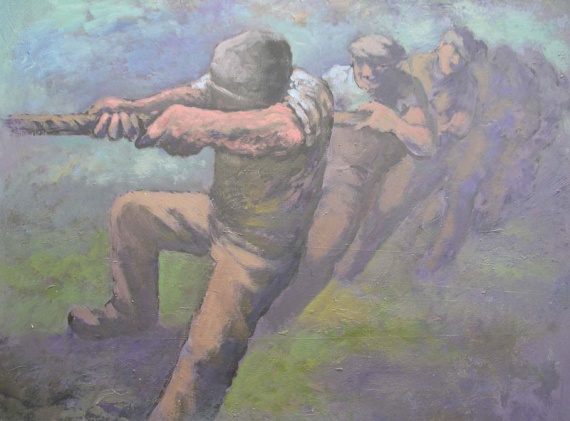 Cymeriadau,
Nicholas Evans Pictures
Lleuad Fedi
Tug o’ war
Next page
Previous page
Nicholas Evans Pictures
Used with kind permission of Nicholas Evans
Aneurin Jones Pictures
Click on the picture to enlarge
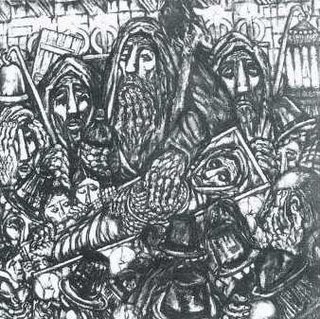 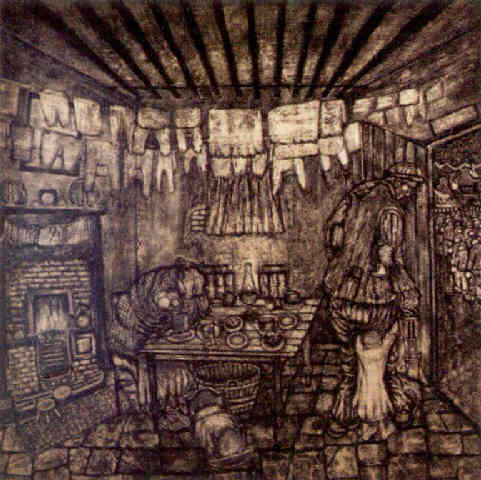 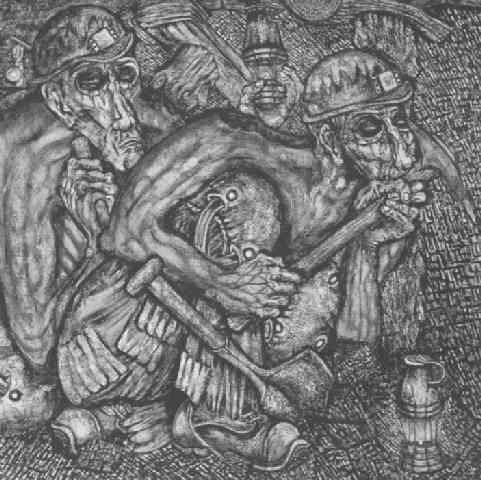 The sin eater, (no date)
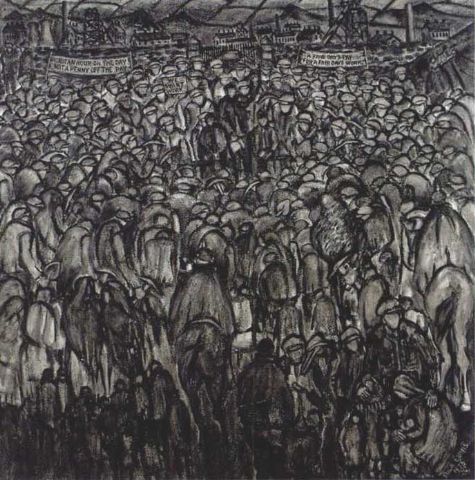 Dreams very often come true, (no date)
Down the Pit, 1976
A fair day’s pay for a fair day’s work, 1978
Next page
Previous page
Comparing two pictures - Venn Diagram
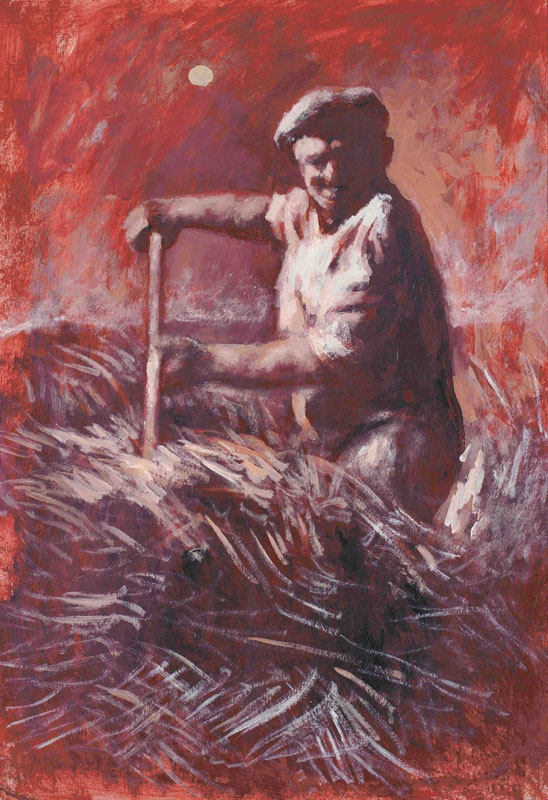 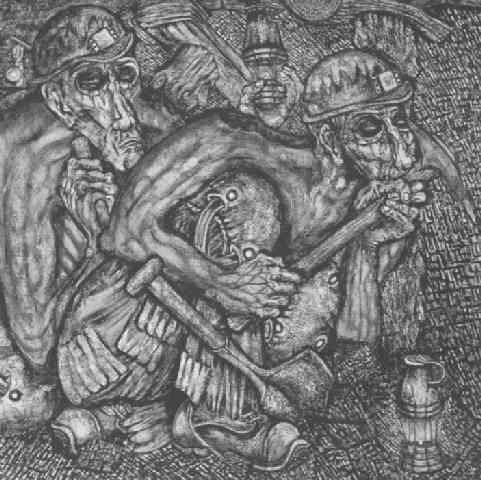 Describe the features that are similar and dissimilar between 
the two pictures below.
Features of pictures by Aneurin Jones
Features of pictures by Nicholas Evans
‘Down the Pit’ by Nicholas Evans
“Lleuad Fedi” by 
Aneurin Jones
Features of both pictures
Previous page
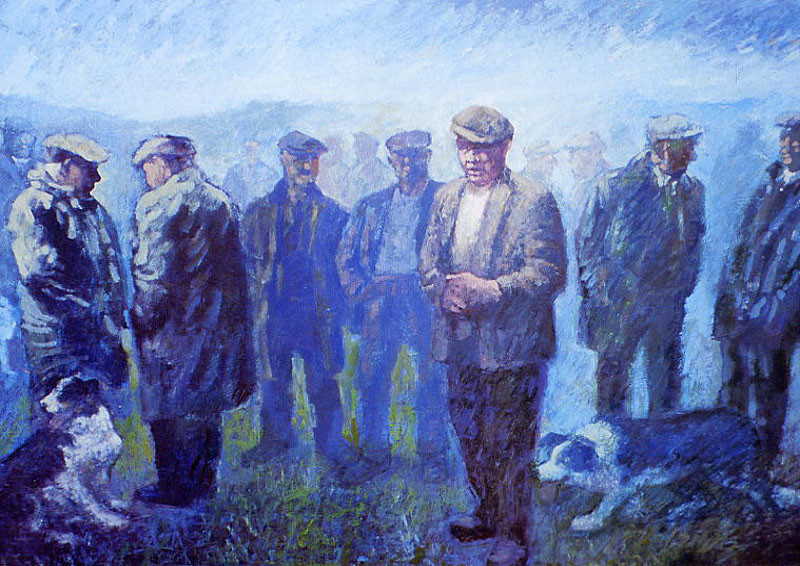 Cwm Wysg
Next page
Back to Aneurin Jones Page
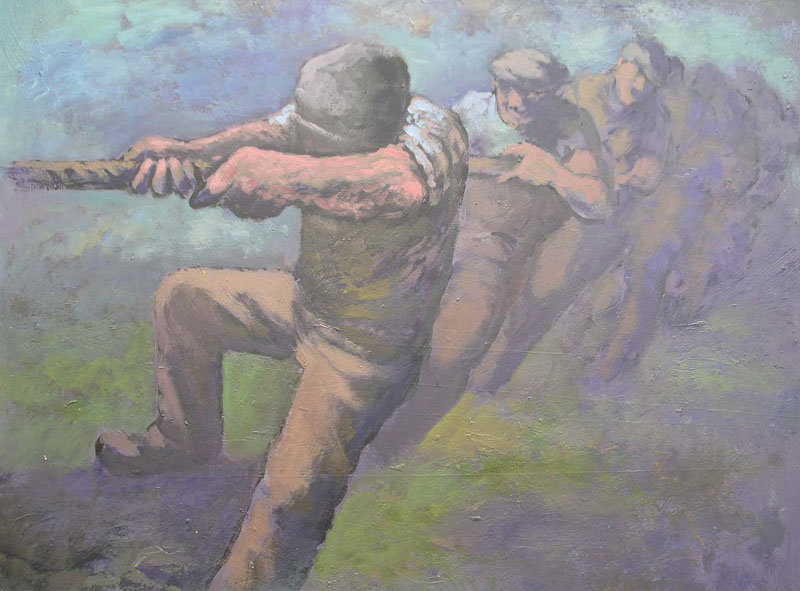 Tug o’ war
Back to Aneurin Jones Page
Next page
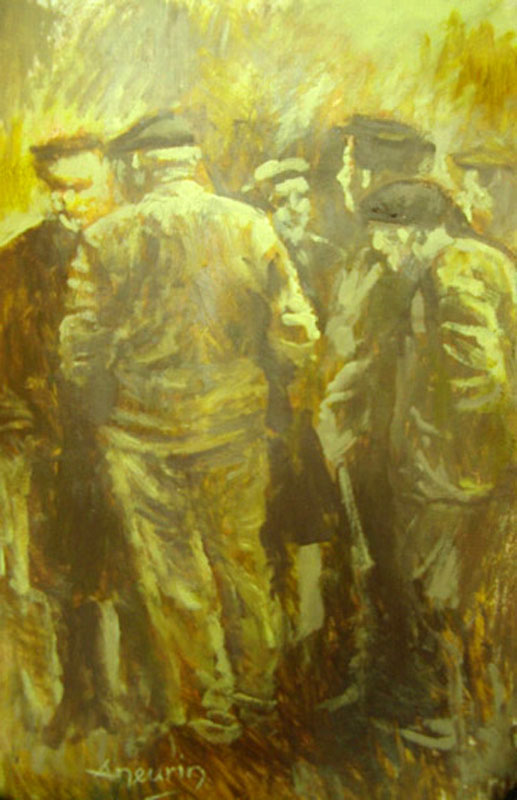 Cymeriadau
Next page
Back to Aneurin Jones Page
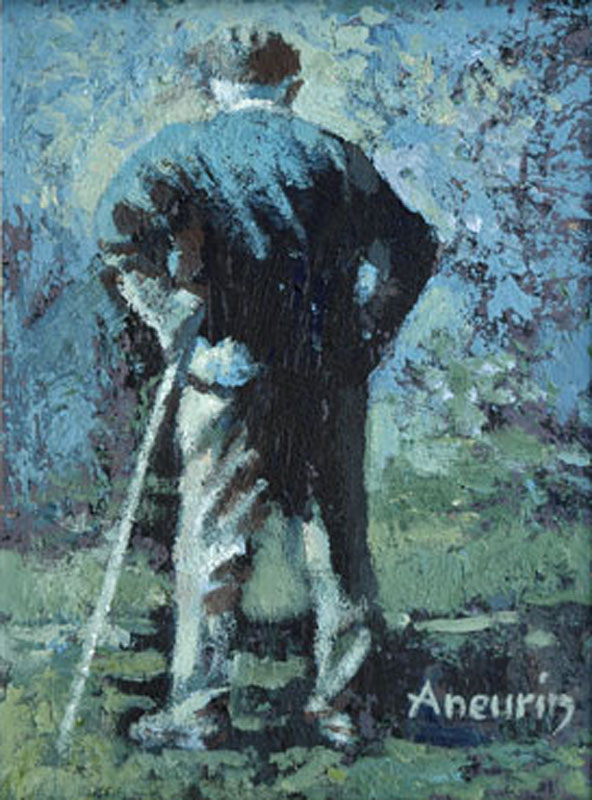 Sir Gar
Next page
Back to Aneurin Jones Page
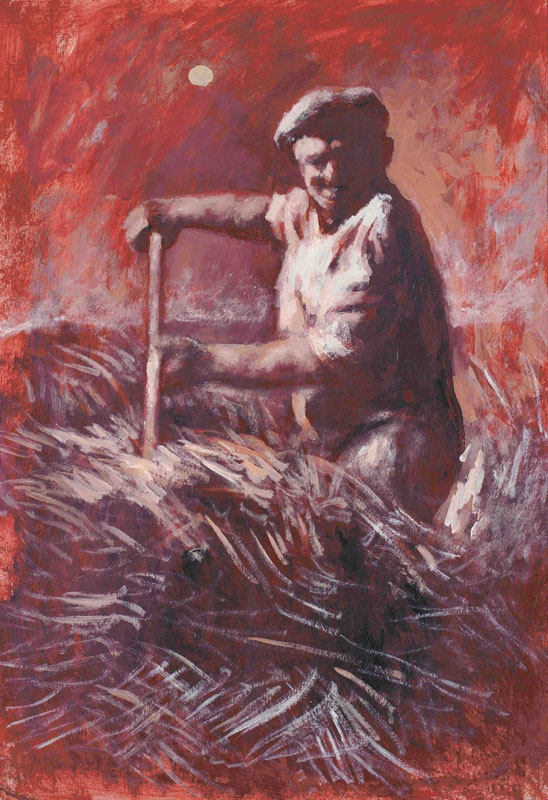 Lleuad Fedi
Next page
Back to Aneurin Jones Page
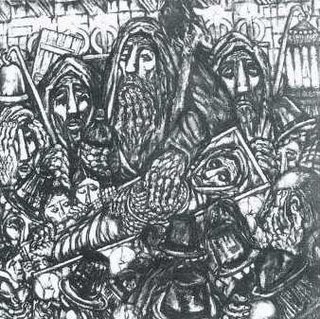 The Sin Eater, (no date)
Next page
Back to Nicholas Evans Page
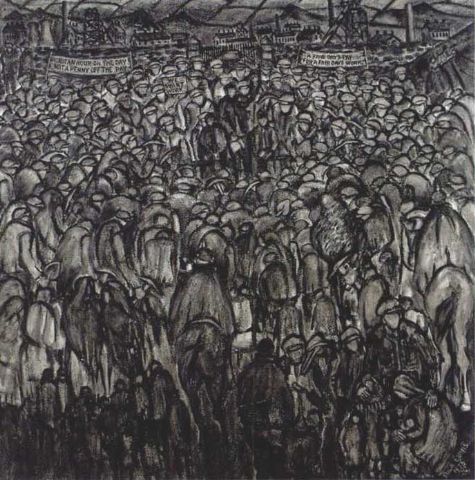 A fair day’s pay for a fair day’s work, 1978
Next page
Back to Nicholas Evans Page
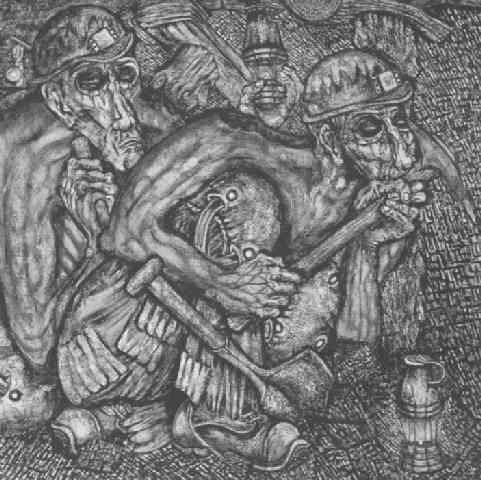 Down the Pit, 1976
Next page
Back to Nicholas Evans Page
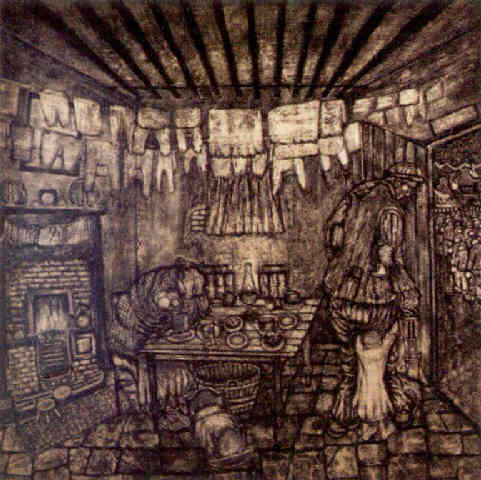 Dreams very often come true, (undated)
Back to Nicholas Evans Page